AustraliaThe Continent Series
VMS Library 2008-2009
Satellite View
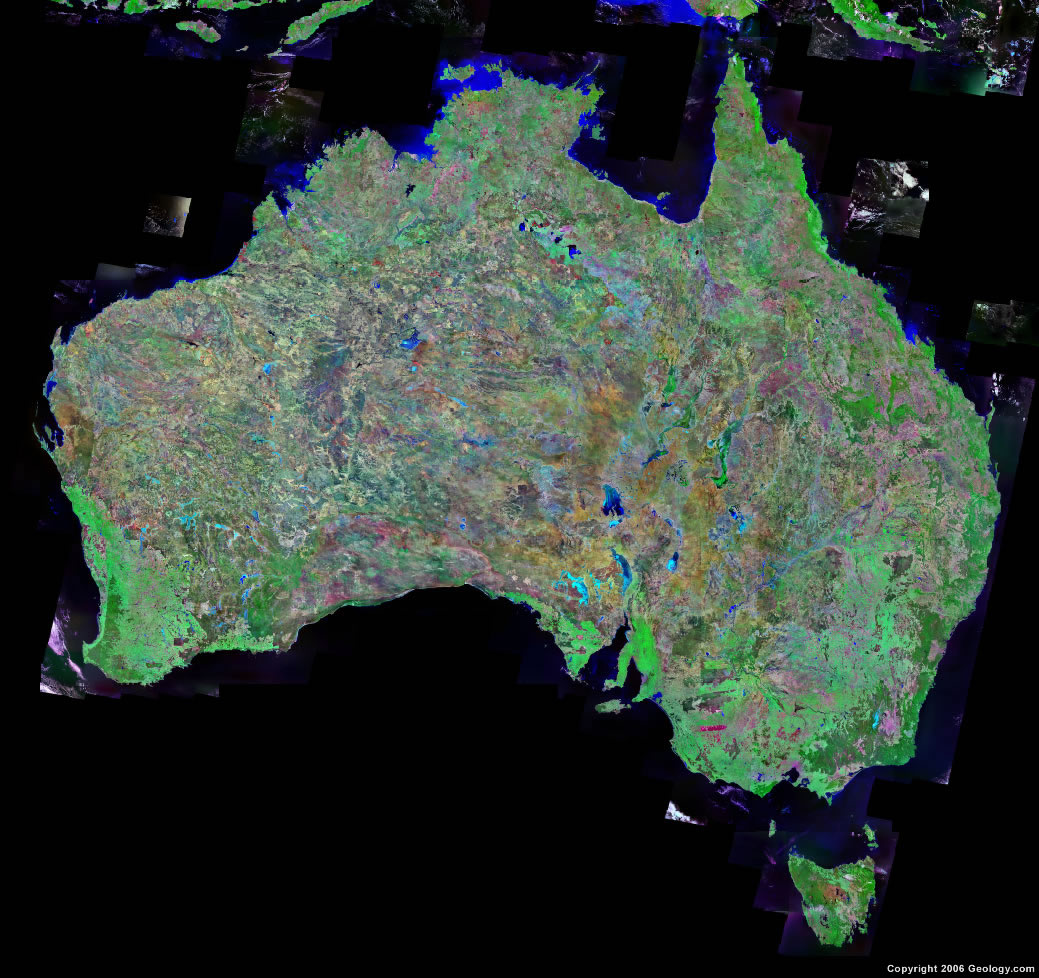 Getting to know Australia
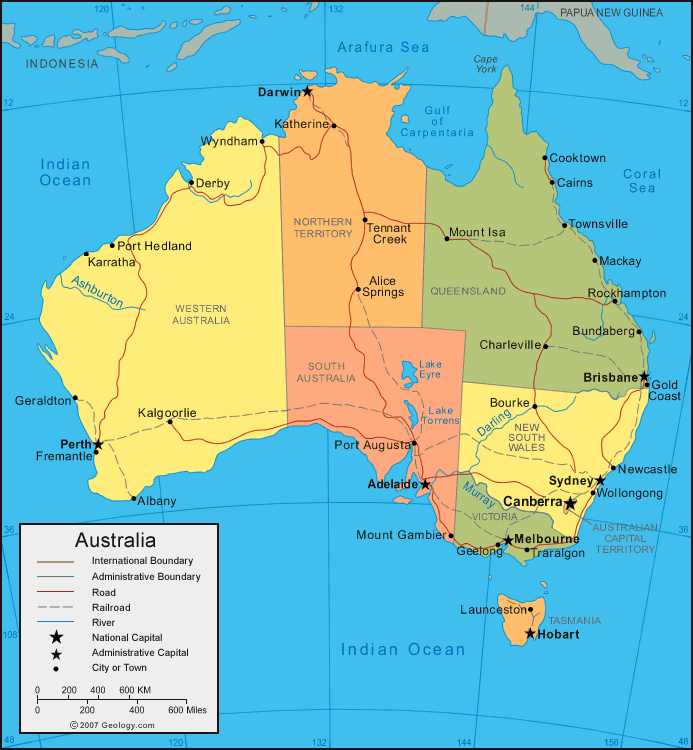 Longitude / Latitude
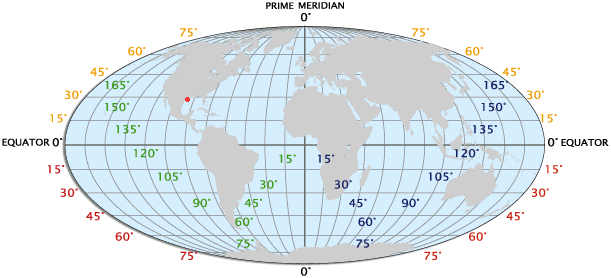 Rivers
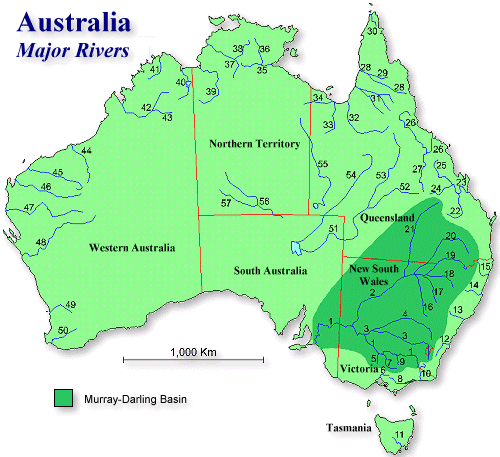 Climate
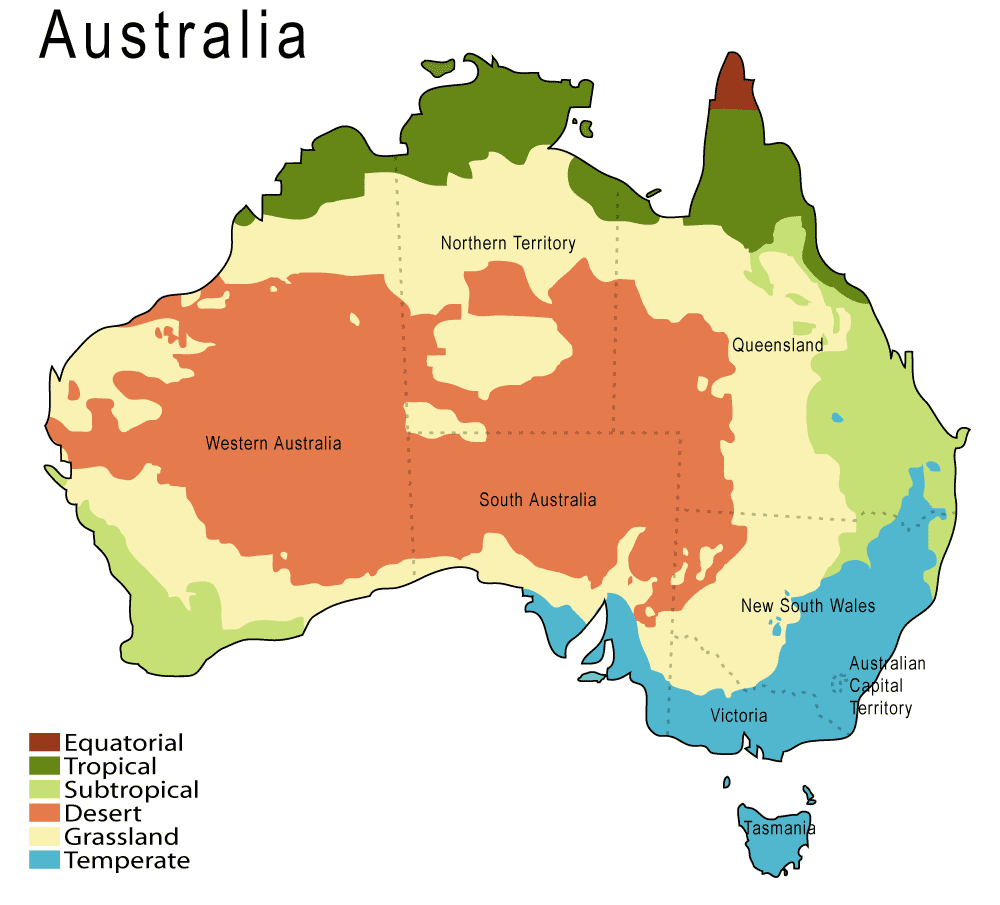 Tropical Area 75-91°
Lake Barrine Walk     Snapping Turtle
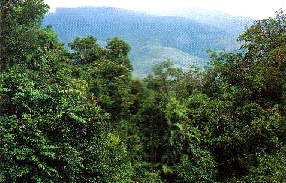 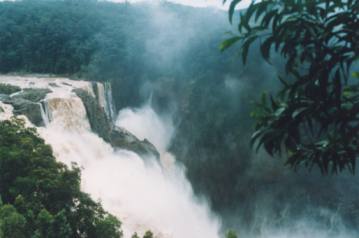 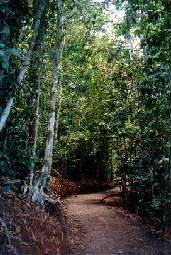 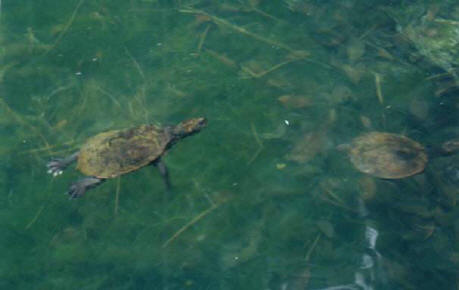 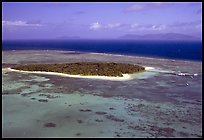 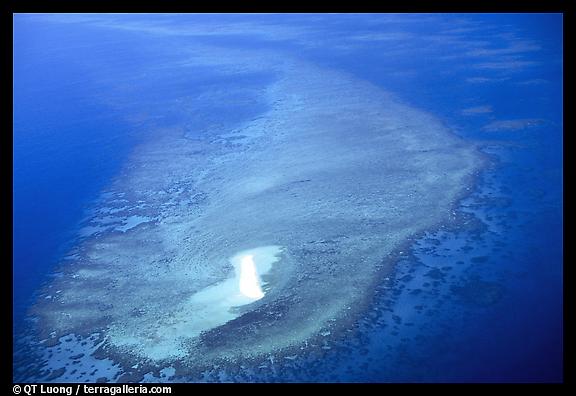 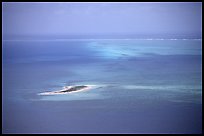 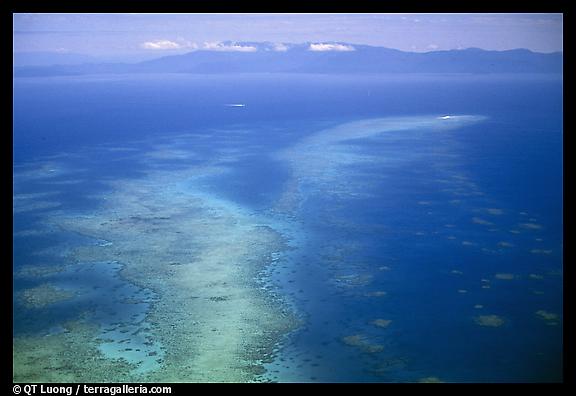 Great
Barrier
Reef
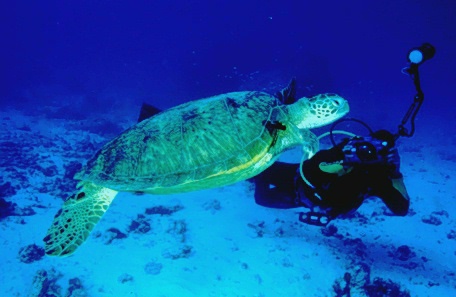 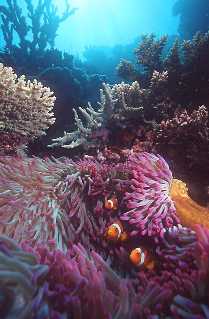 Great
Barrier
Reef
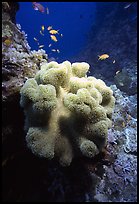 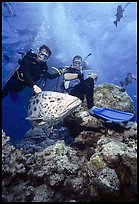 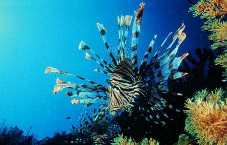 Desert
18% of the continent
Great Victoria
Great Sandy 
Tanami 
Gibson
Little Sandy 
Sturt Stony
Tirari
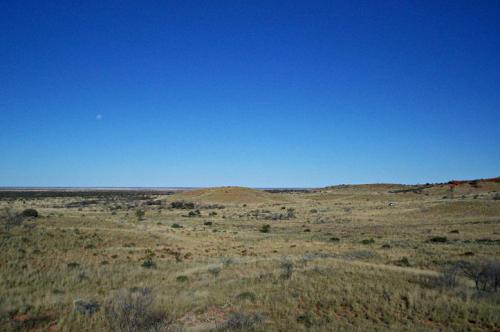 Outback Roads
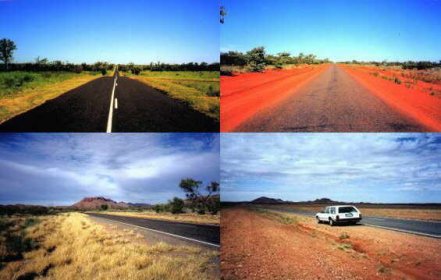 Grassland
Grasslands are open habitats covered mainly in grass, but also with other plants, wildflowers and a small number of trees and low shrubs. Grasslands contain the most species of plants in Australia.
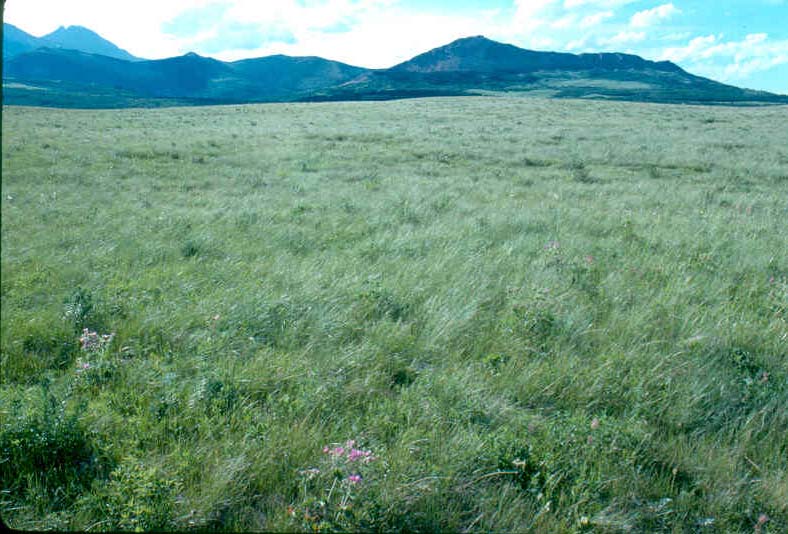 Temperate
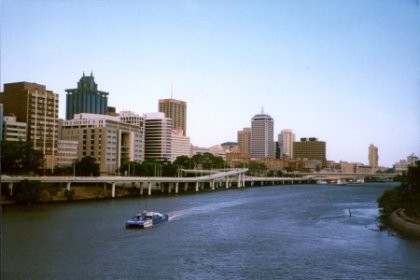 Brisbane
For other city slides click:
Australia Pics
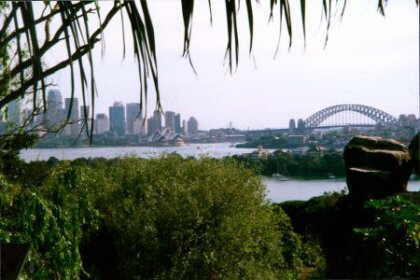 Sydney
Aboriginal Art
Ayers Rock
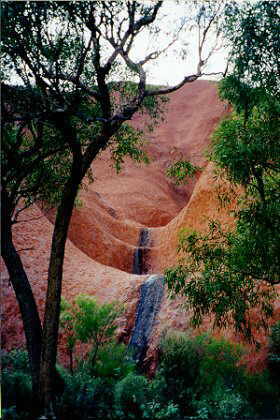 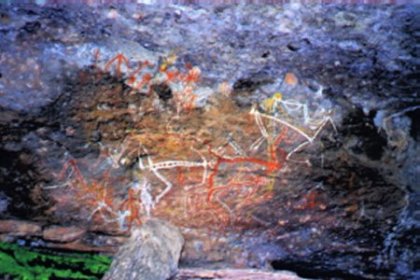 This powerpoint was kindly donated to www.worldofteaching.com




http://www.worldofteaching.com is home to over a thousand powerpoints submitted by teachers. This is a completely free site and requires no registration. Please visit and I hope it will help in your teaching.